В VR-путешествие из библиотеки
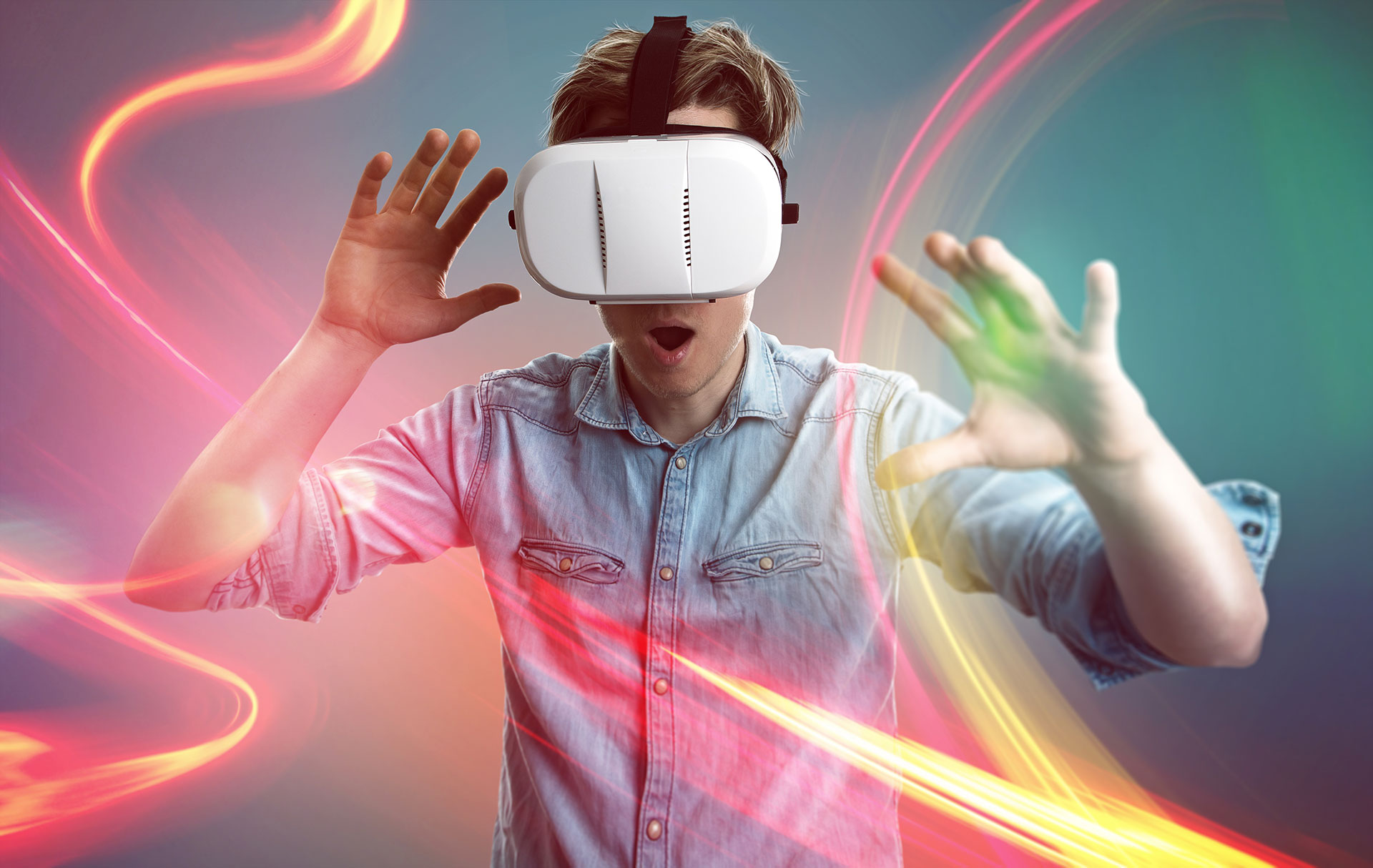 Так молодежь проводит свободное время…
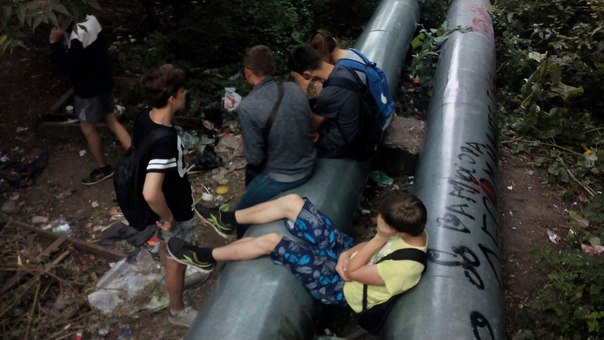 Мы предлагаем альтернативу…
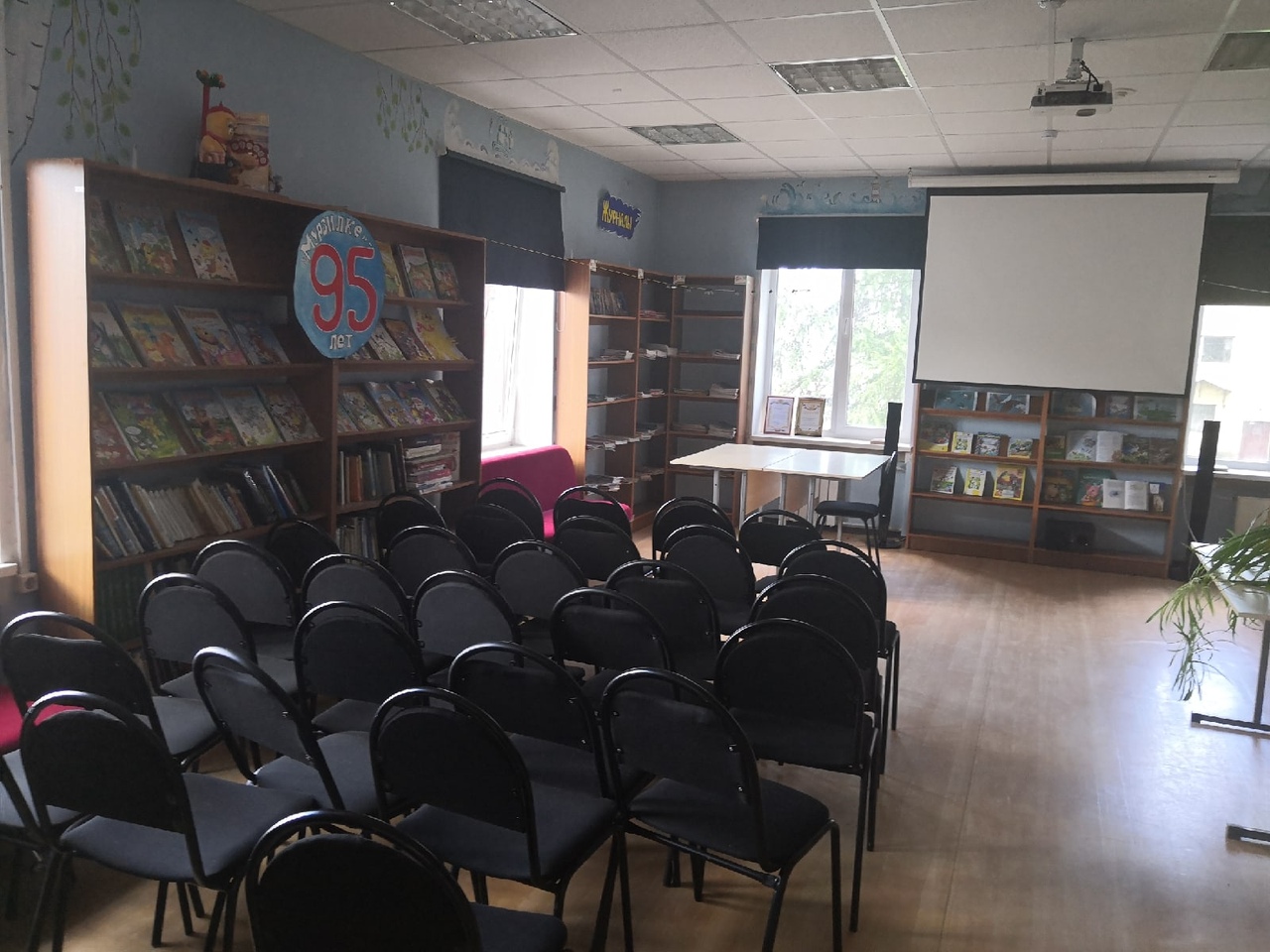 Почему же не идут???
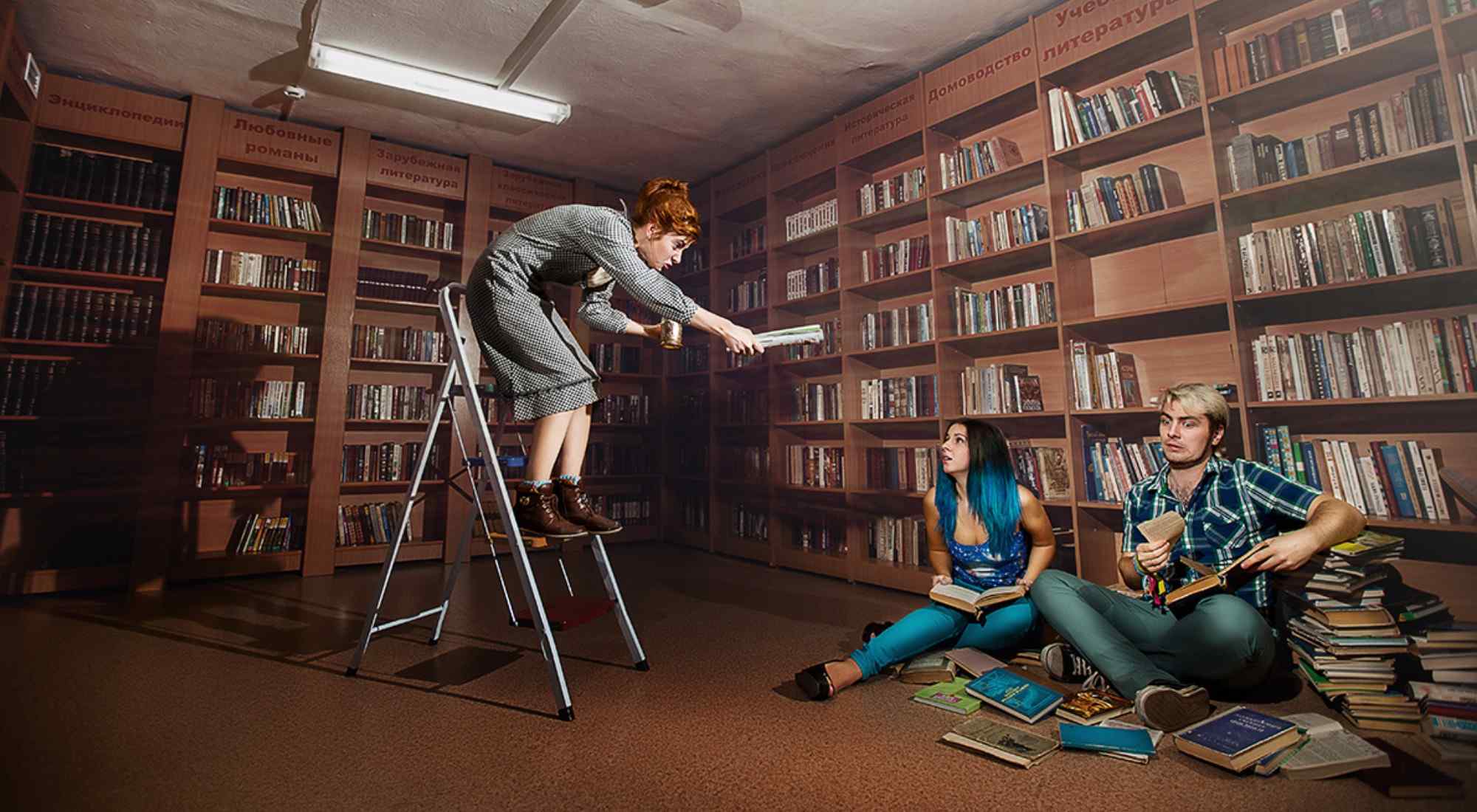 Нужна «изюминка»…
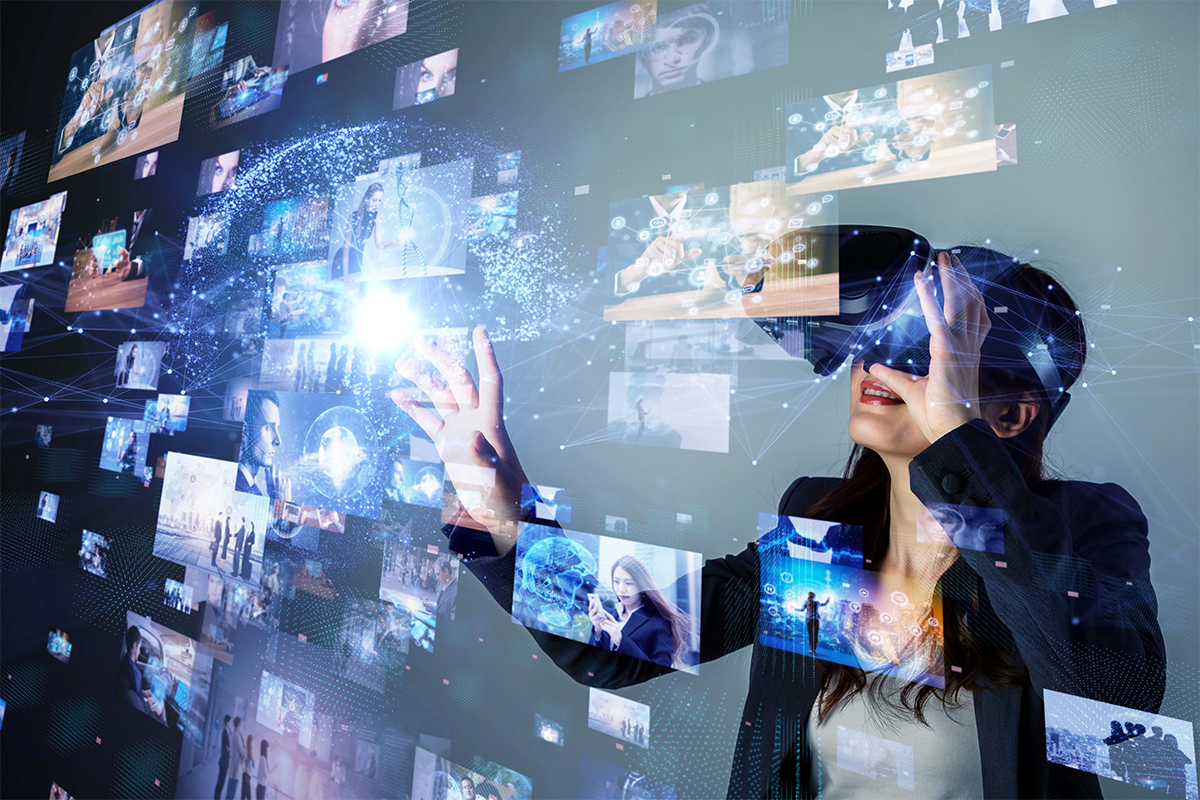 Библиотека, как точка  притяжения молодежи
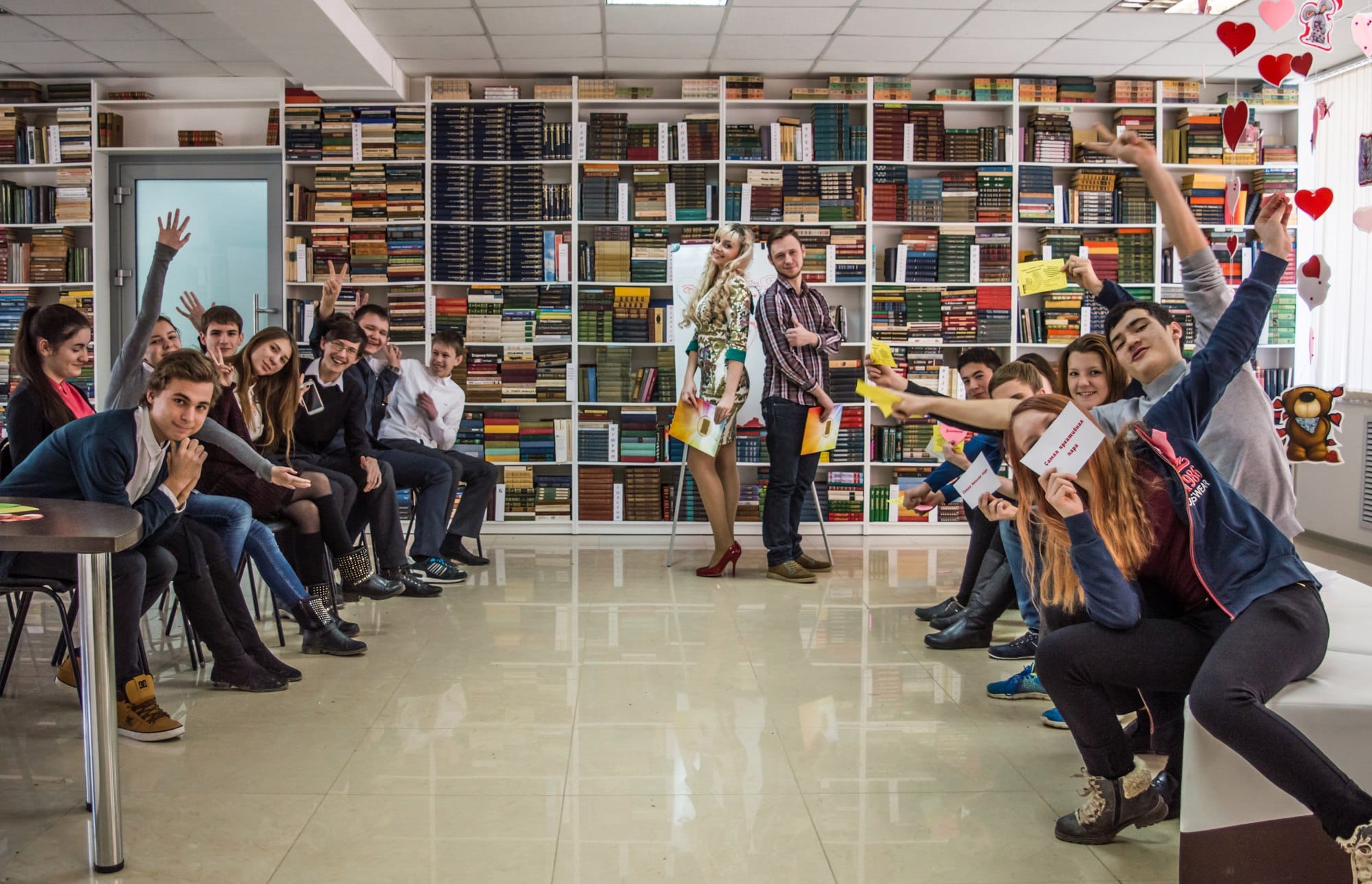 Новые молодежные сообщества
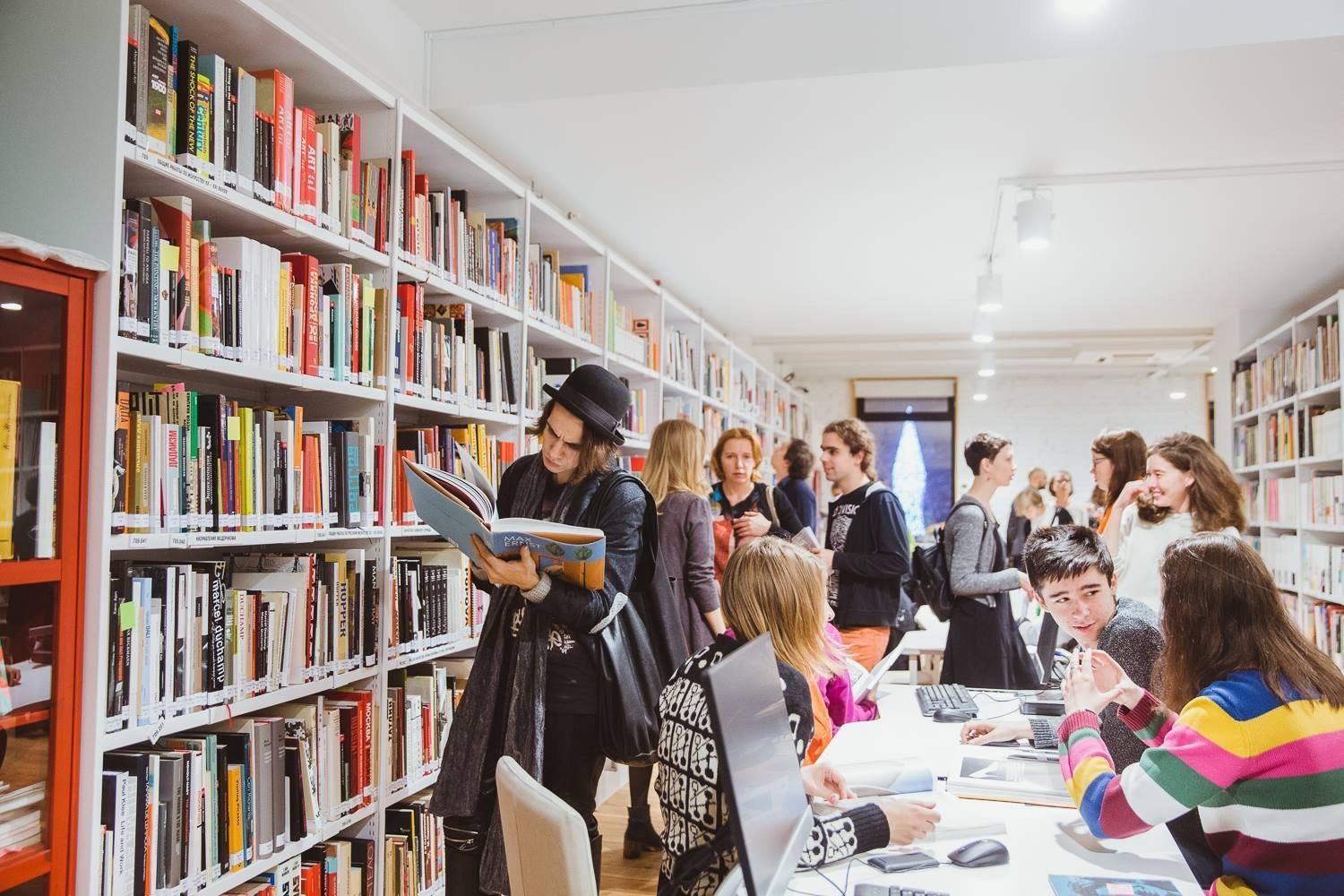 ИТОГ = молодежь занята +пустующие библиотеки наполнены
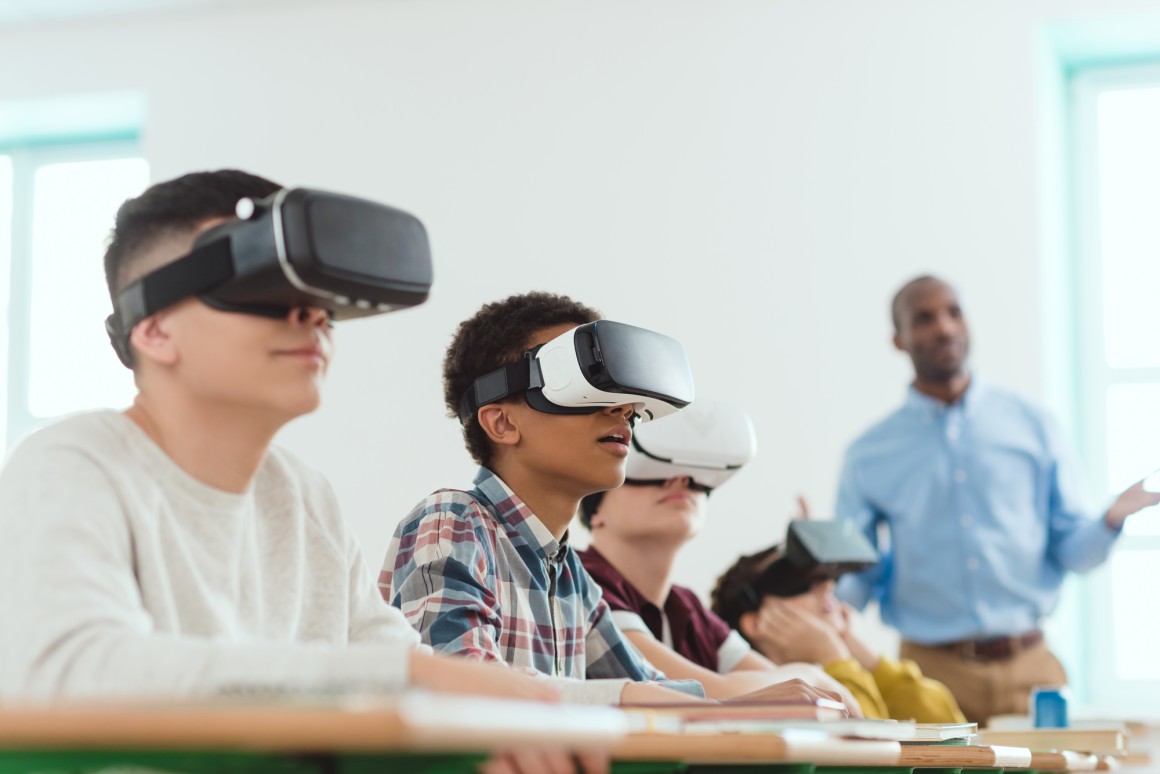 Пример VR-зоны в библиотеке А. Ахматовой в Москве
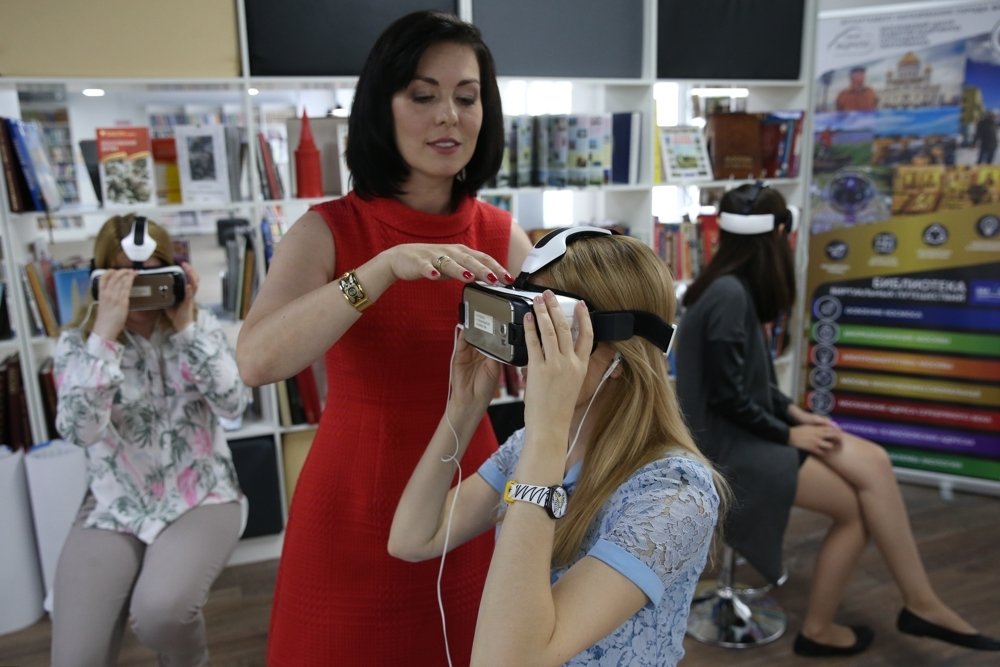 Пример VR-зоны в библиотеке г. Челябинск
ВЫБИРАЙ СВОЮ ТОЧКУ НА КАРТЕ И ОТПРАВЛЯЙСЯ ТУДА ПРЯМО ИЗ БИБЛИОТЕКИ